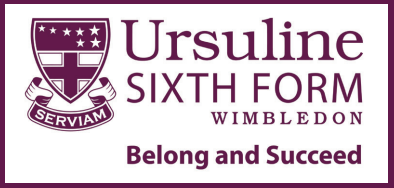 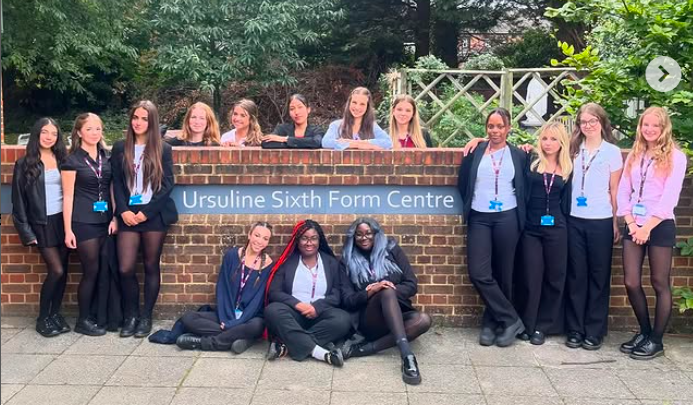 Sixth Form 
Year 10 Transition Evening
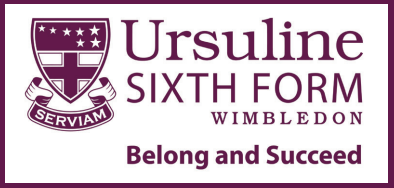 Ms Alexander
Deputy Headteacher’s Welcome Message
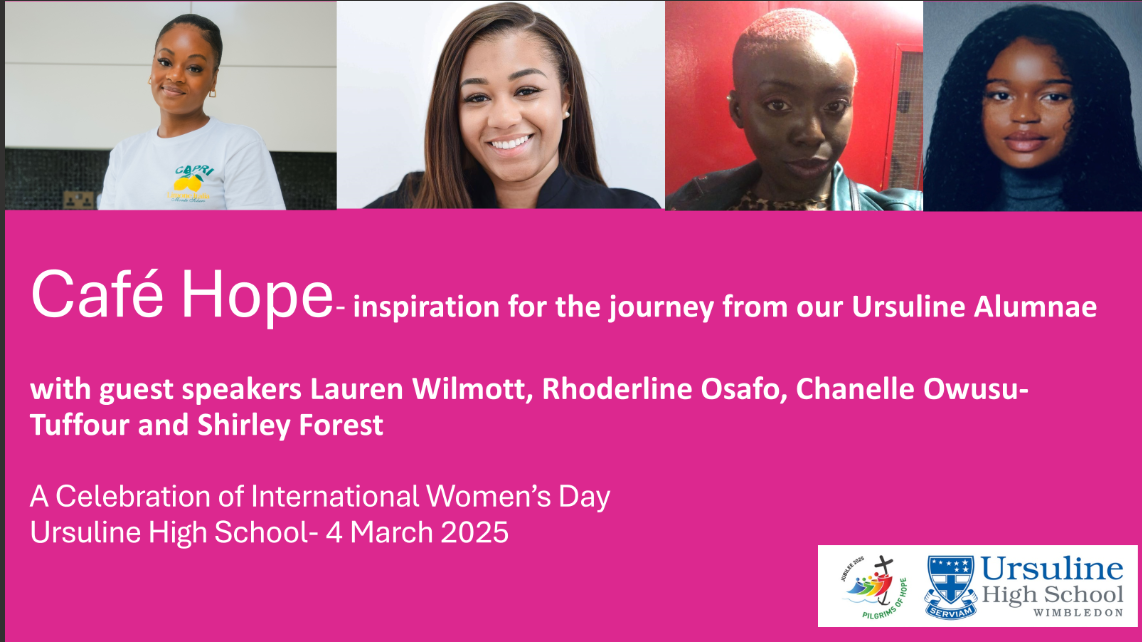 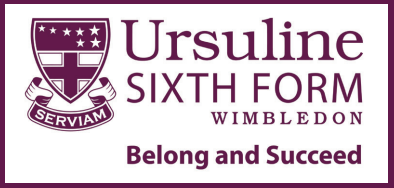 Mr Ryan
Assistant Headteacher
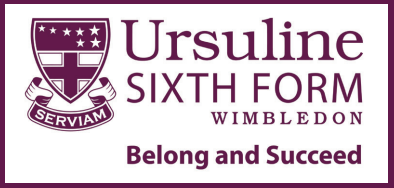 A place where all students can belong and succeed
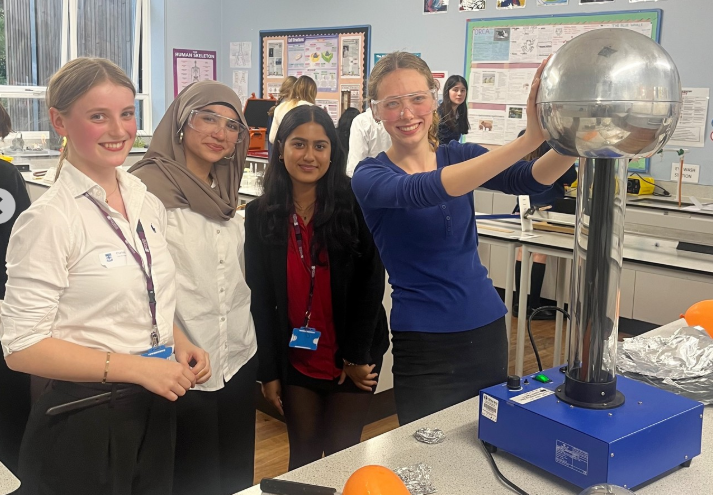 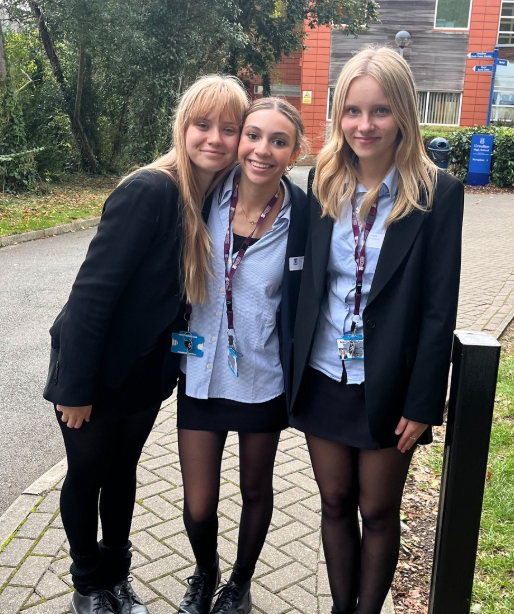 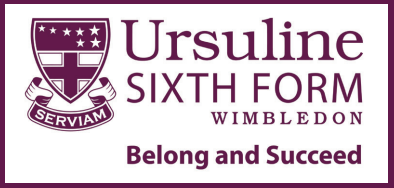 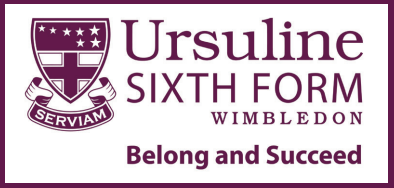 Pathways
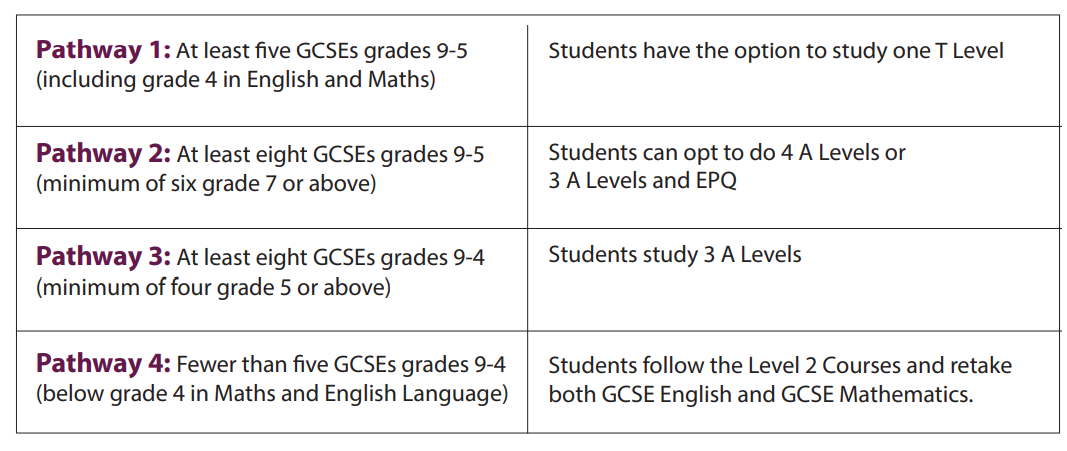 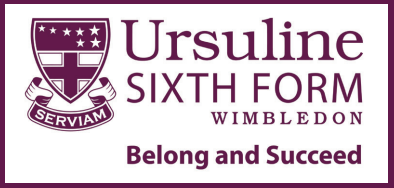 Option Lines and Partnership with WC
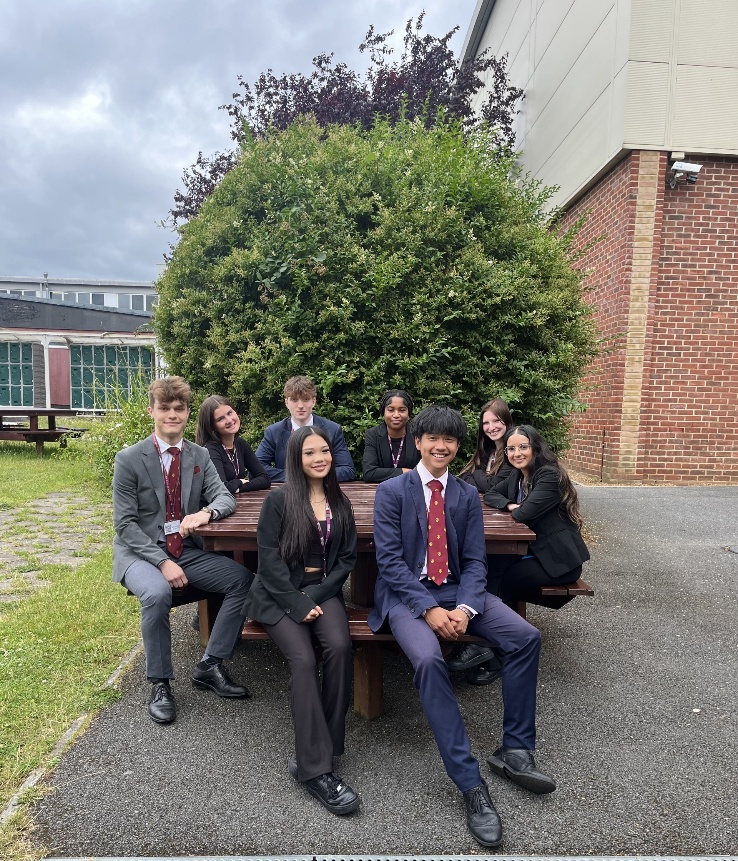 As a student at the Ursuline, students have access to courses at Wimbledon College as part of our partnership arrangements. This facilitates a greater choice of subjects as well as different combinations.
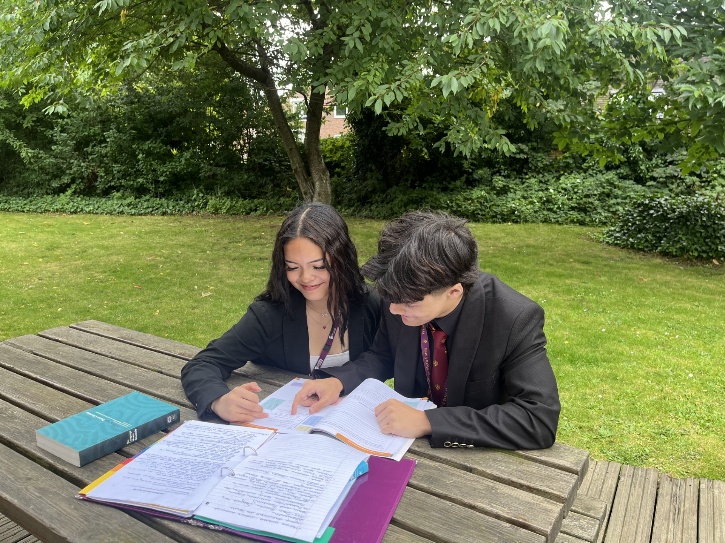 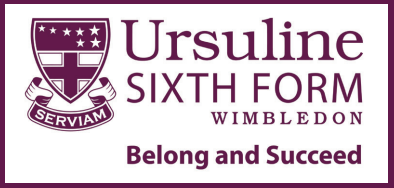 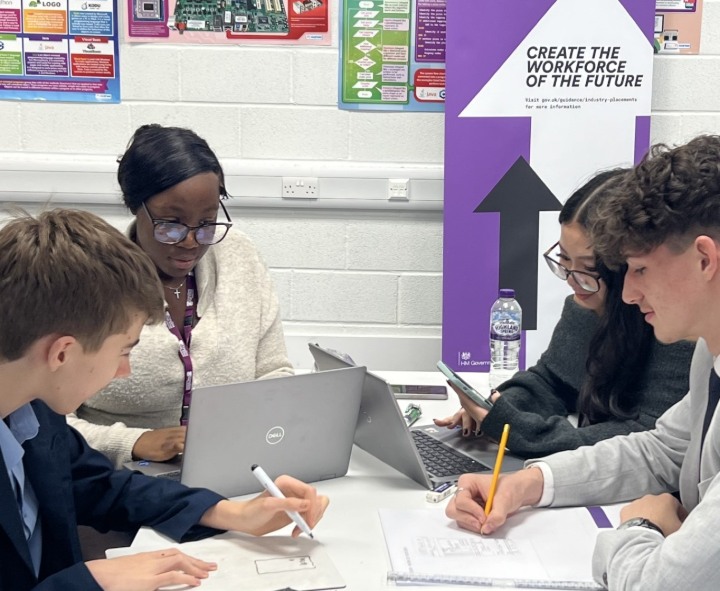 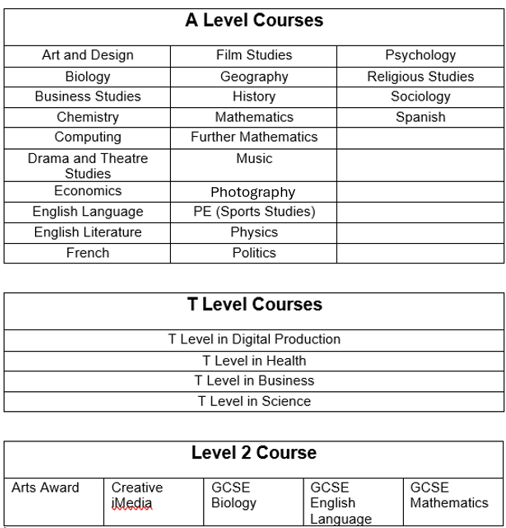 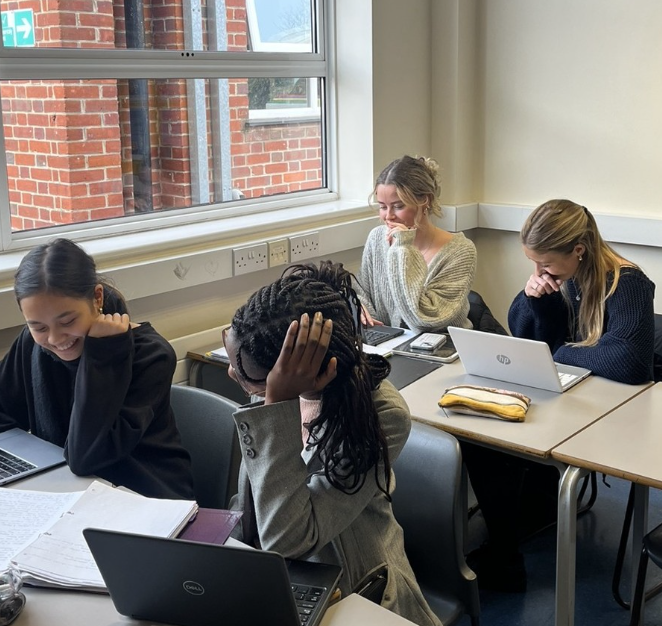 Option Blocks and subjects
We share option blocks with WC, but some courses are just offered at UHS and vice versa.

For example:
computer science, music and PE are just offered at WC
English Language, French and drama are just offered at UHS

The other subjects are offered at both schools.

*We do not anticipate much change, but as in any college or sixth form, courses are subject to change if staffing or demand for courses changes.
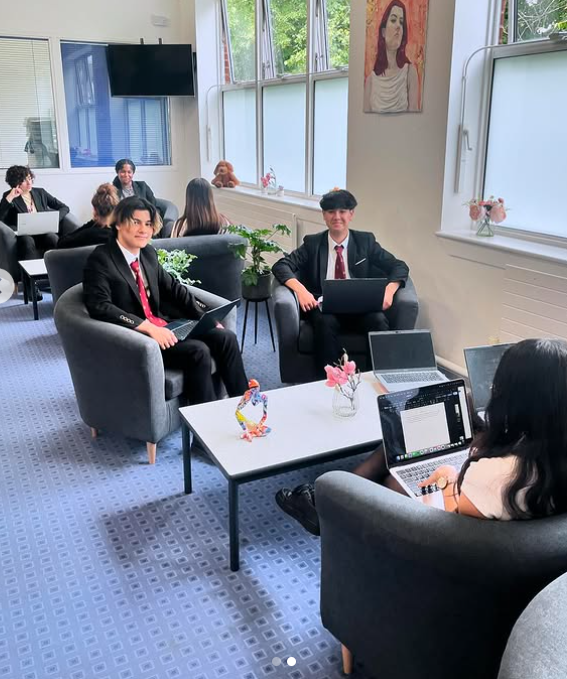 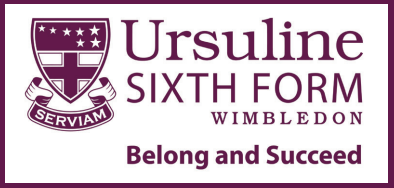 Minimum Course Entry Requirements
Students must meet the course entry requirements to be allowed enrol on a course.

When students apply, they are selecting an interest in a course.
No student actually enrols on a course until they have their results on GCSE results days.
Many will change their mind – that’s OK!
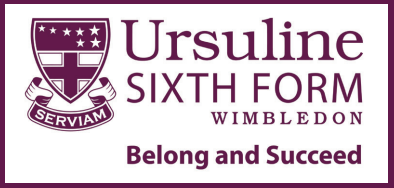 Minimum Course Entry Requirements - A Level Courses
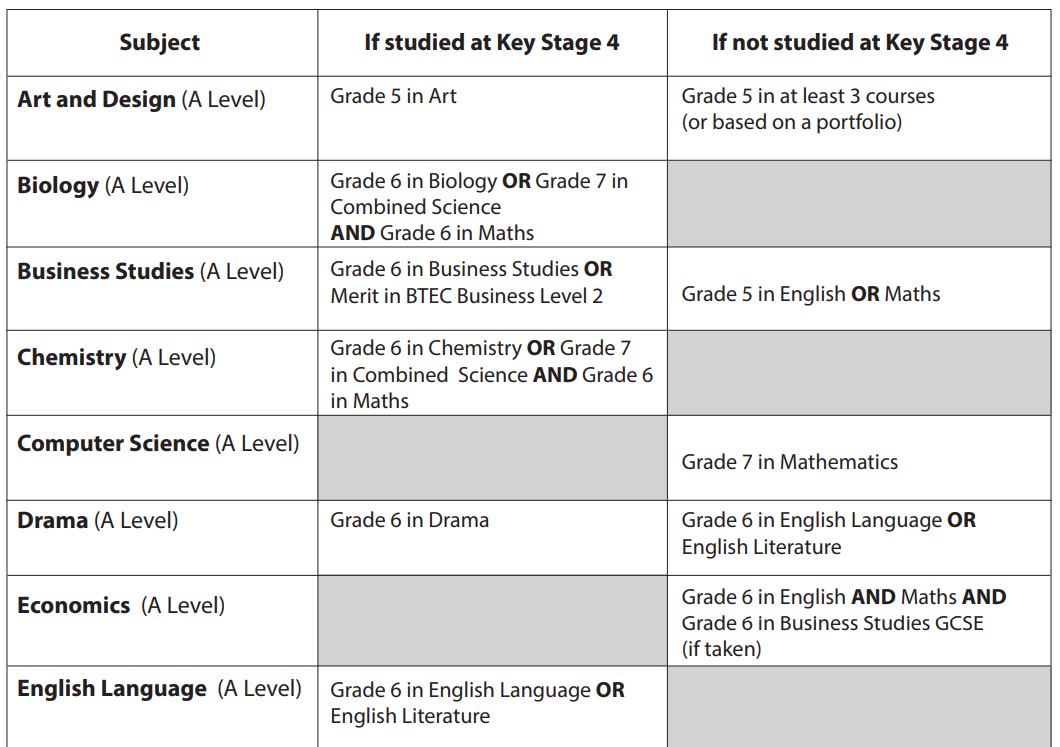 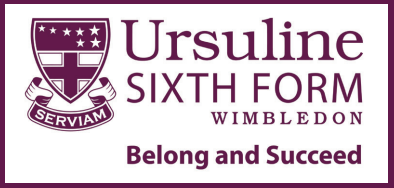 Minimum Course Entry Requirements - A Level Courses
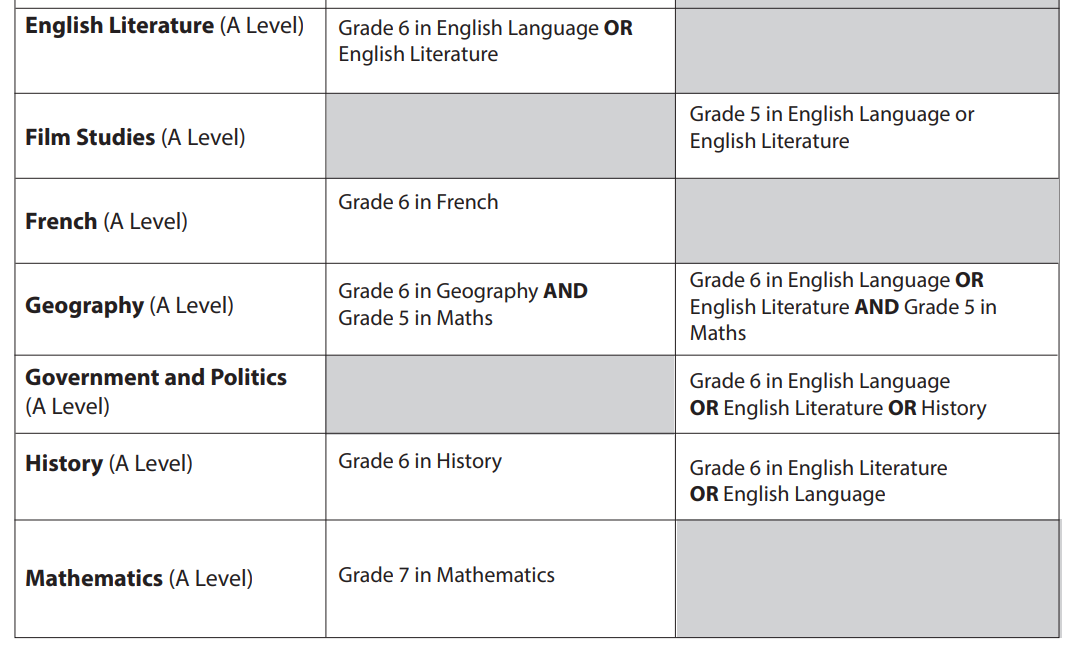 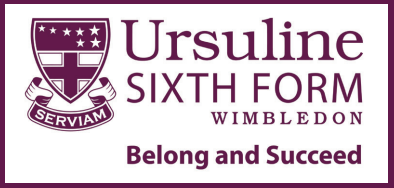 Minimum Course Entry Requirements - A Level Courses
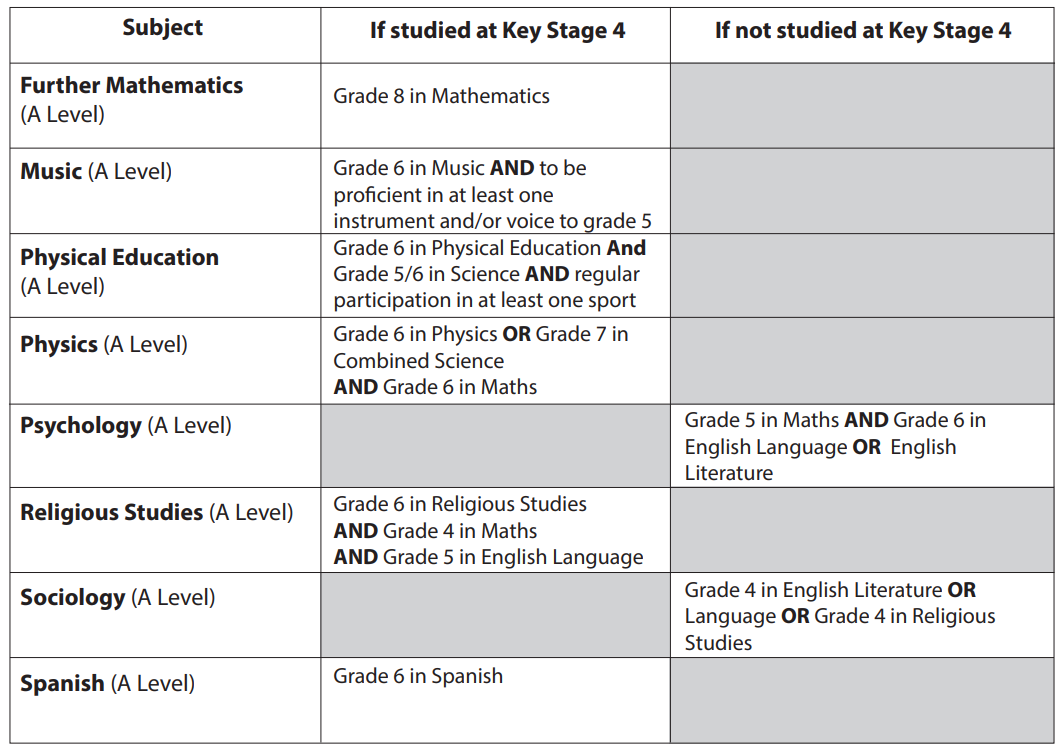 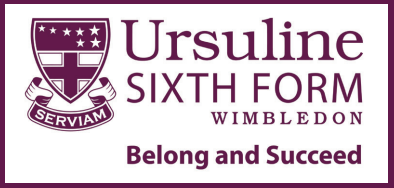 Why do students need to carefully consider their subject selections?
Students need to carefully consider their subject selections at A-level for several reasons:

Specialisation
University Requirements
Career Pathways
Personal Growth
Performance
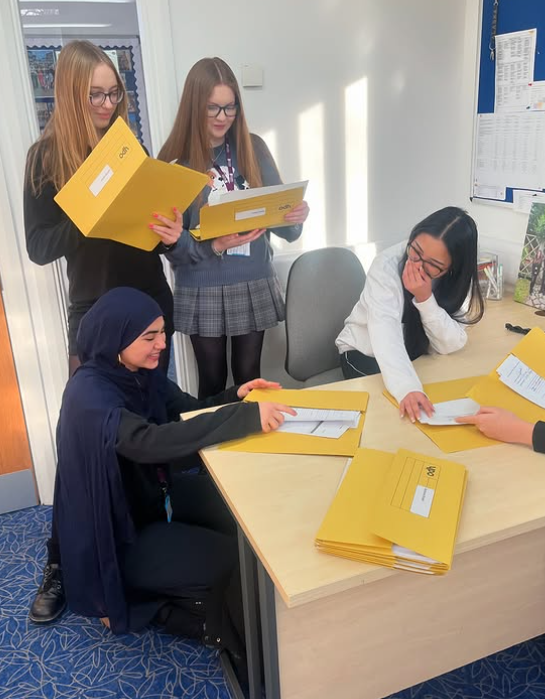 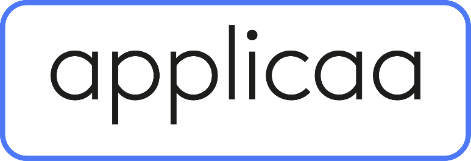 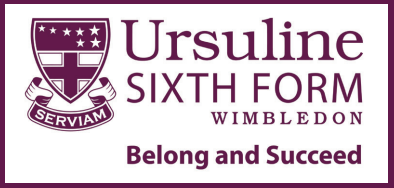 Application Process - Applicaa
Students complete their application to the Ursuline Sixth Form via Applicaa
A username and account will be set up for all students (5th May)
There are 7 steps to complete on the application form
Students will also have an interview with a member of SLT to discuss their suitability for joining our 6th form and to discuss the courses they are considering studying.
Once the application is complete, it will be reviewed and we will offer places to internal students from the week beginning the 10th July.
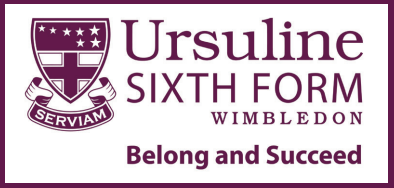 Mr Gibson
T Levels
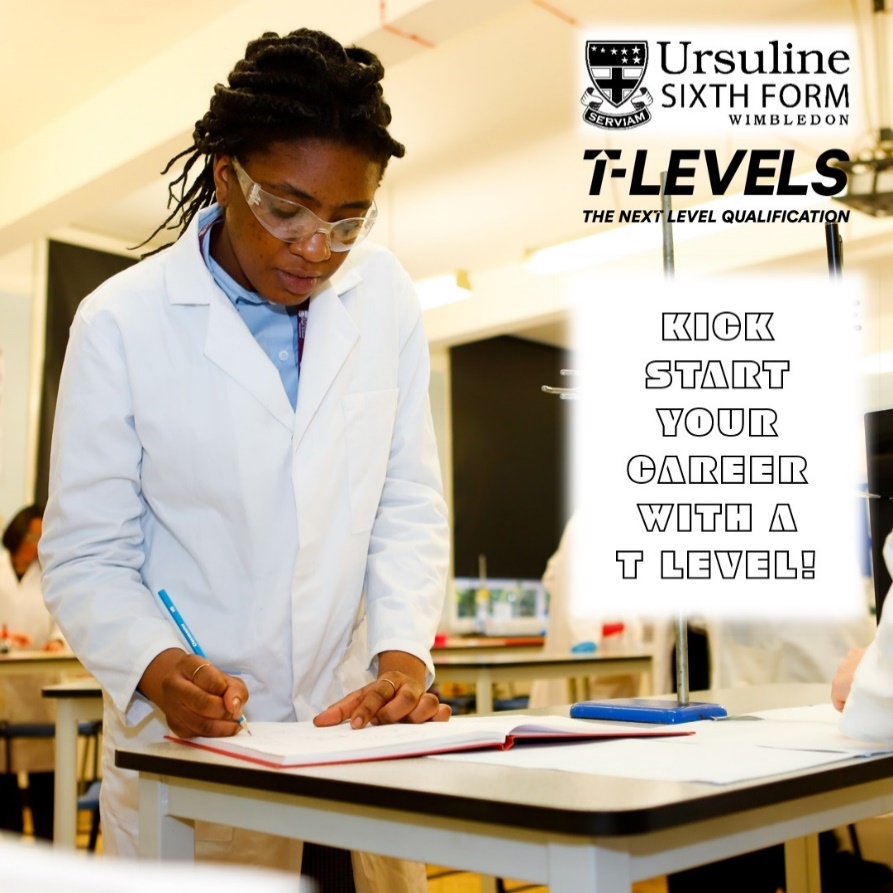 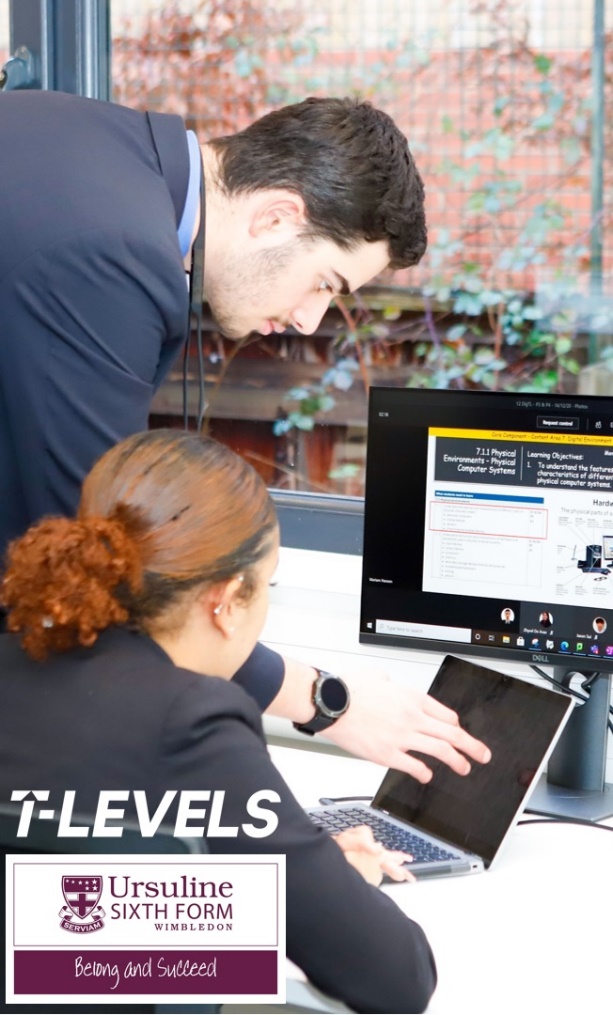 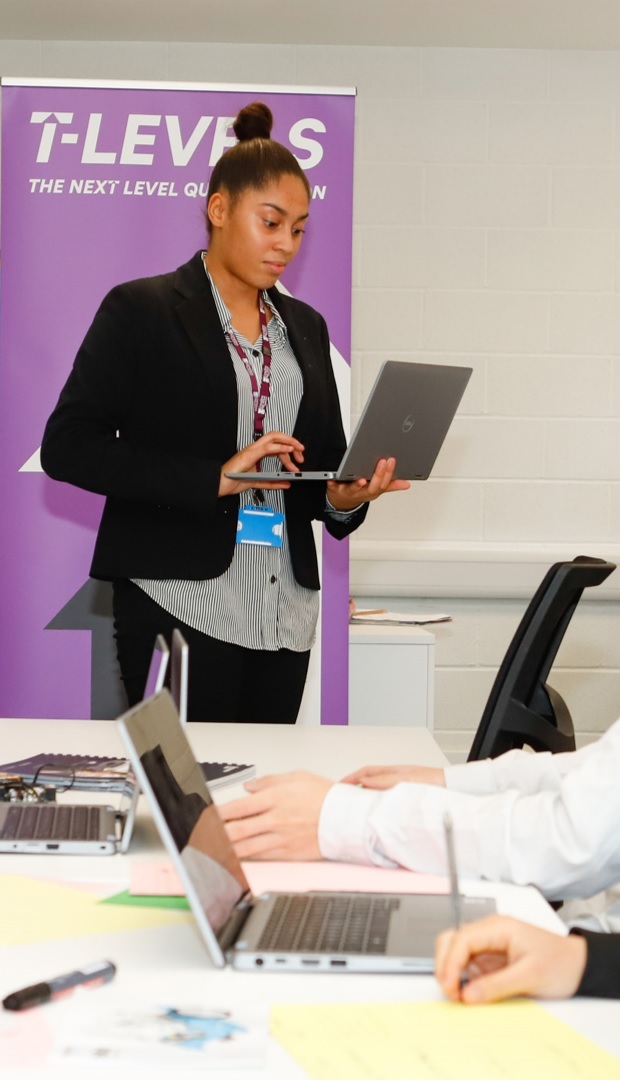 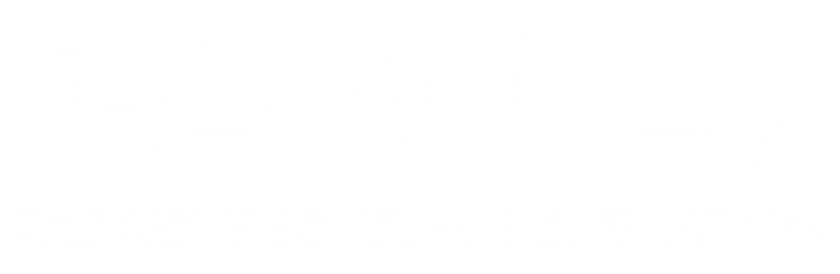 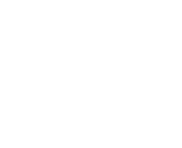 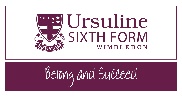 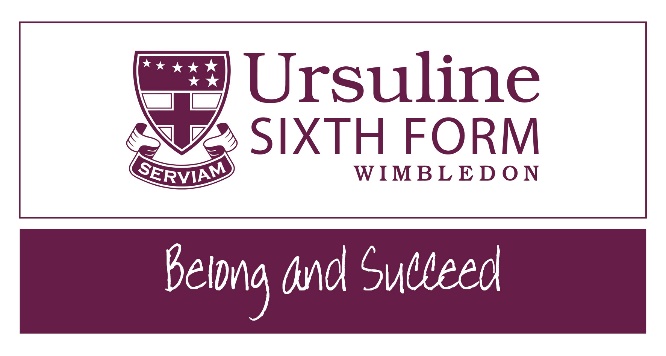 What are T-Levels?
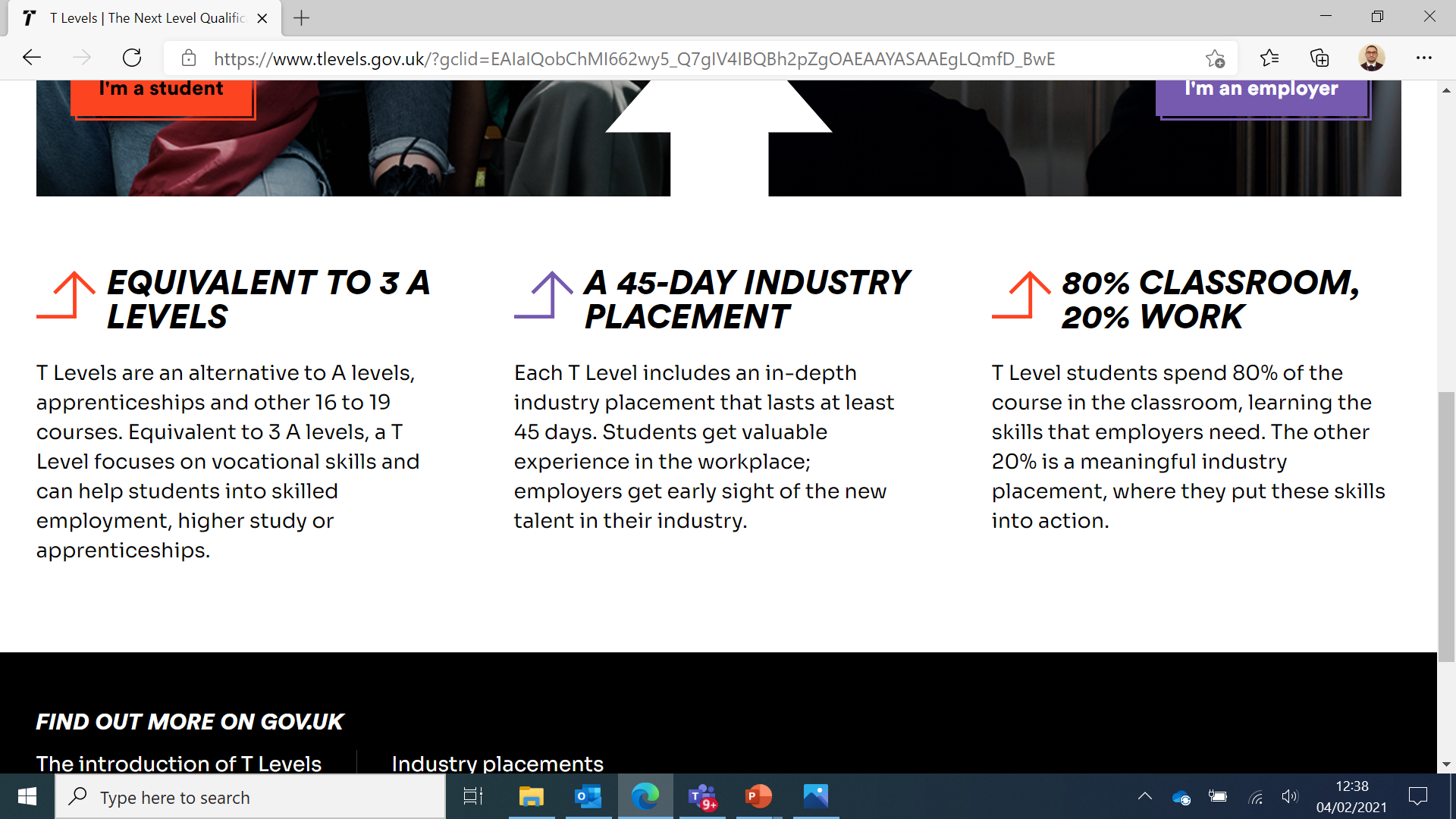 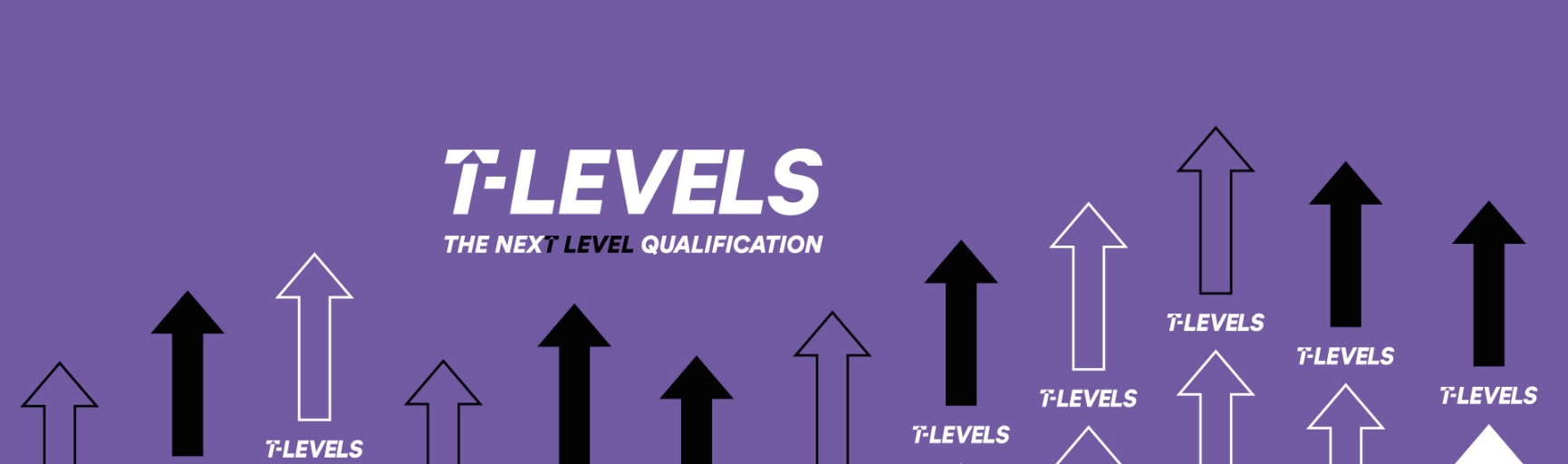 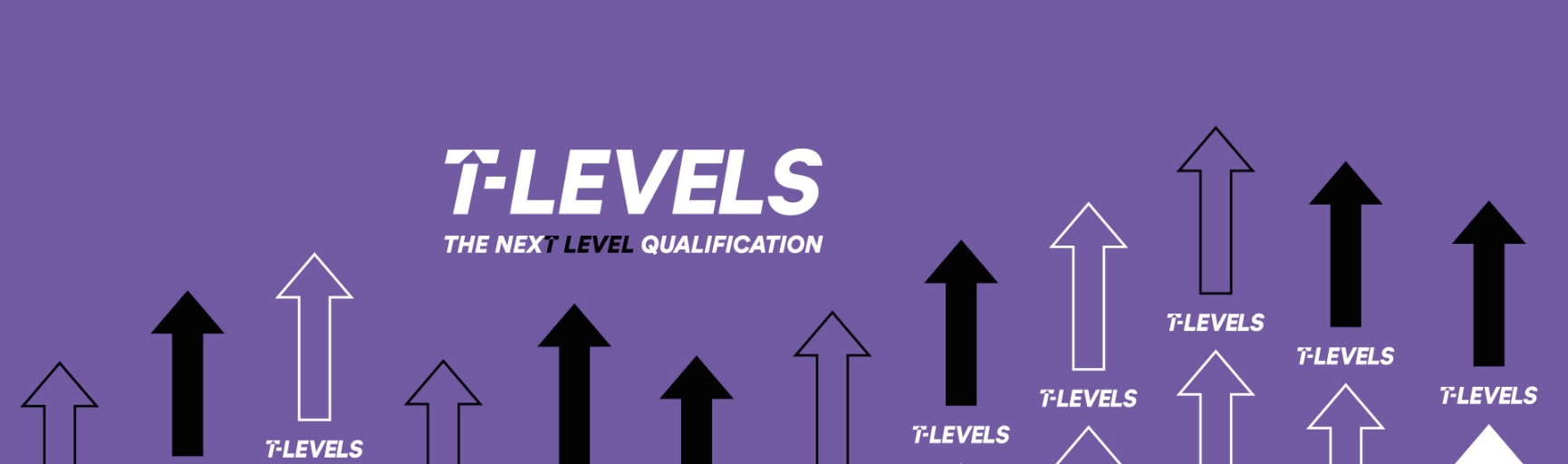 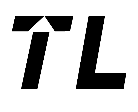 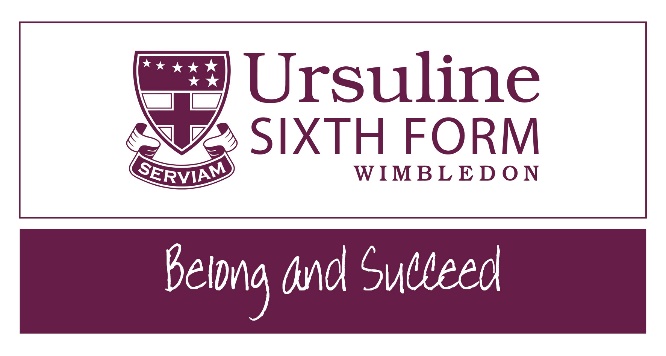 What are T-Levels?
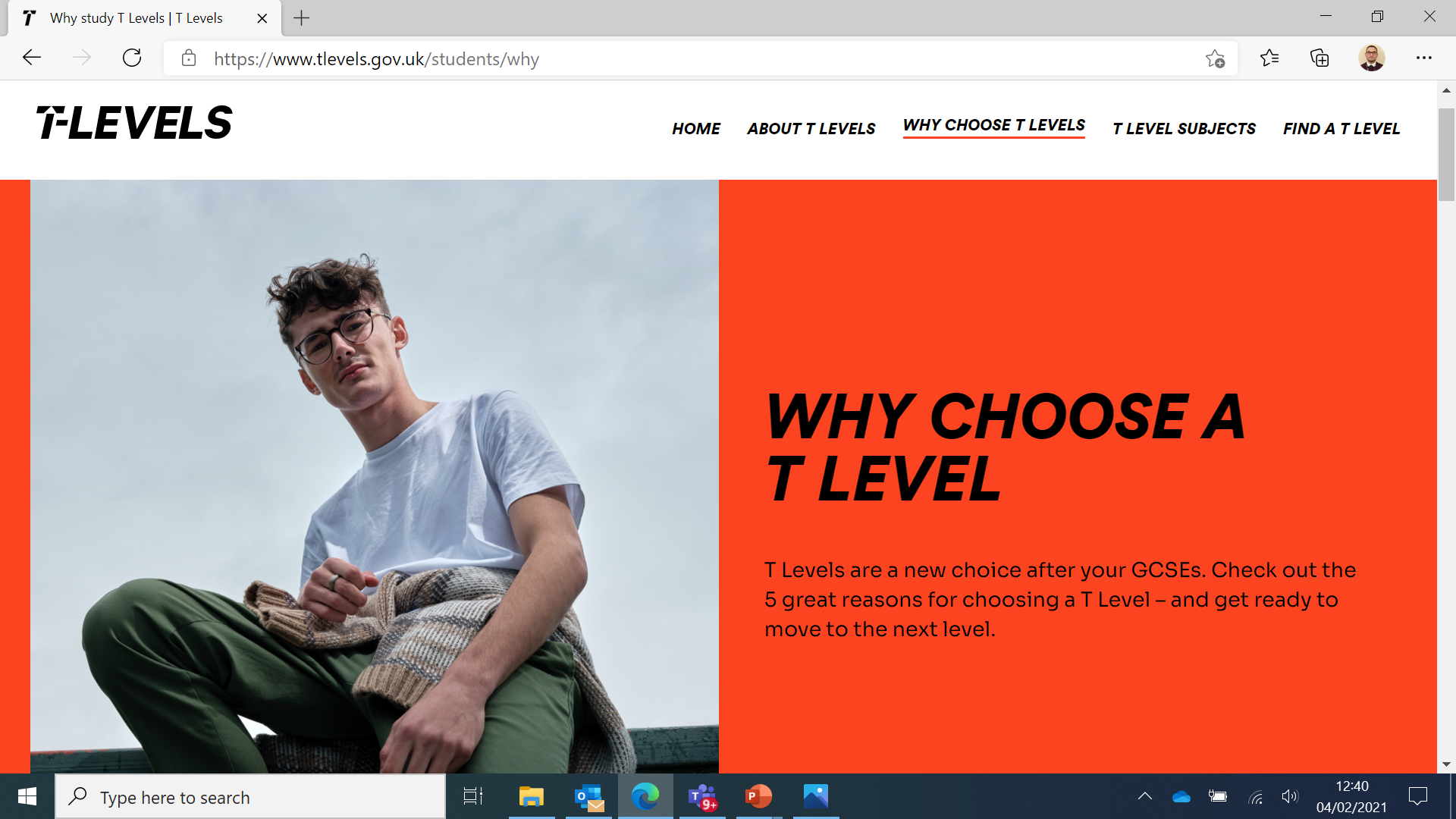 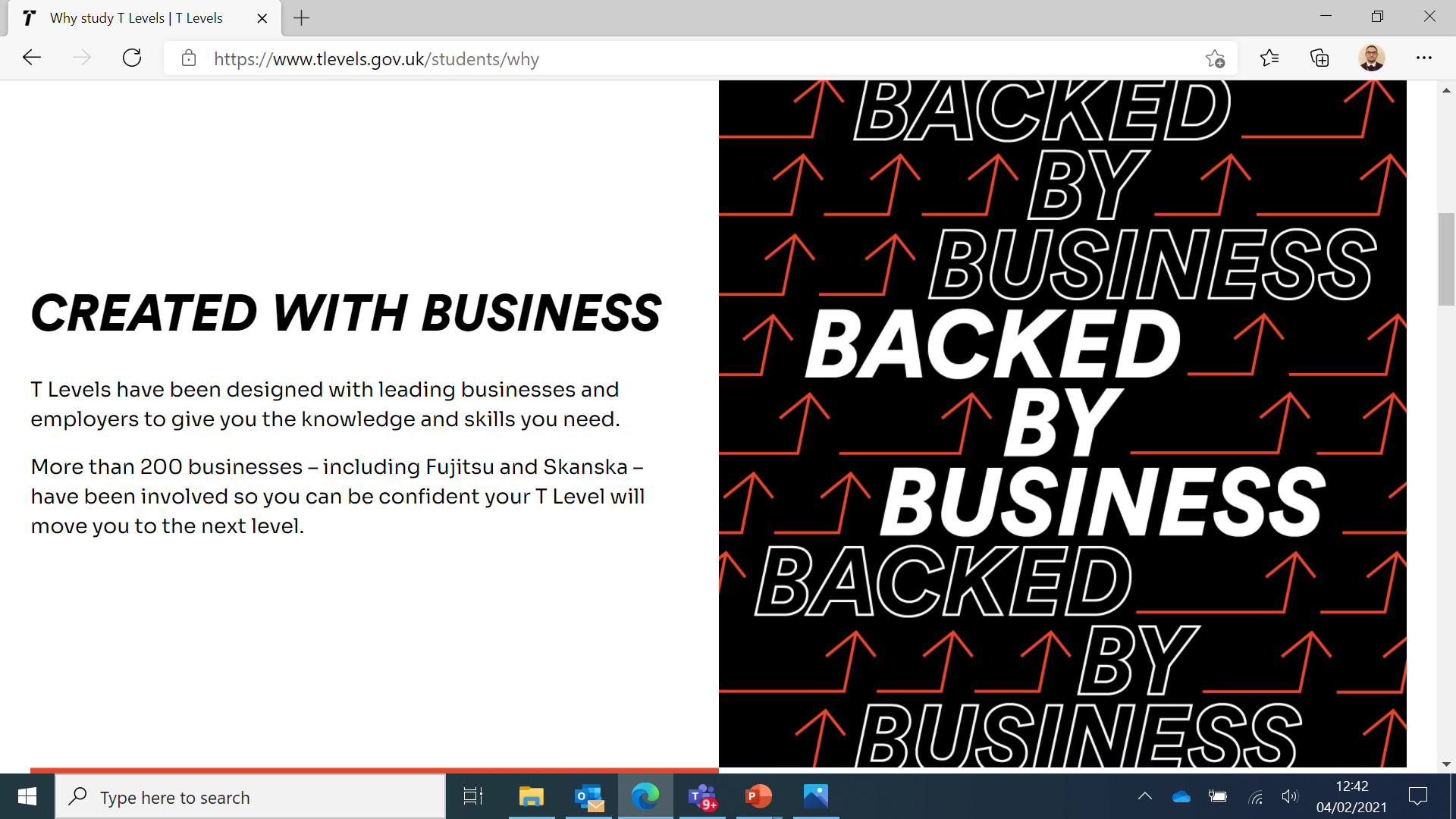 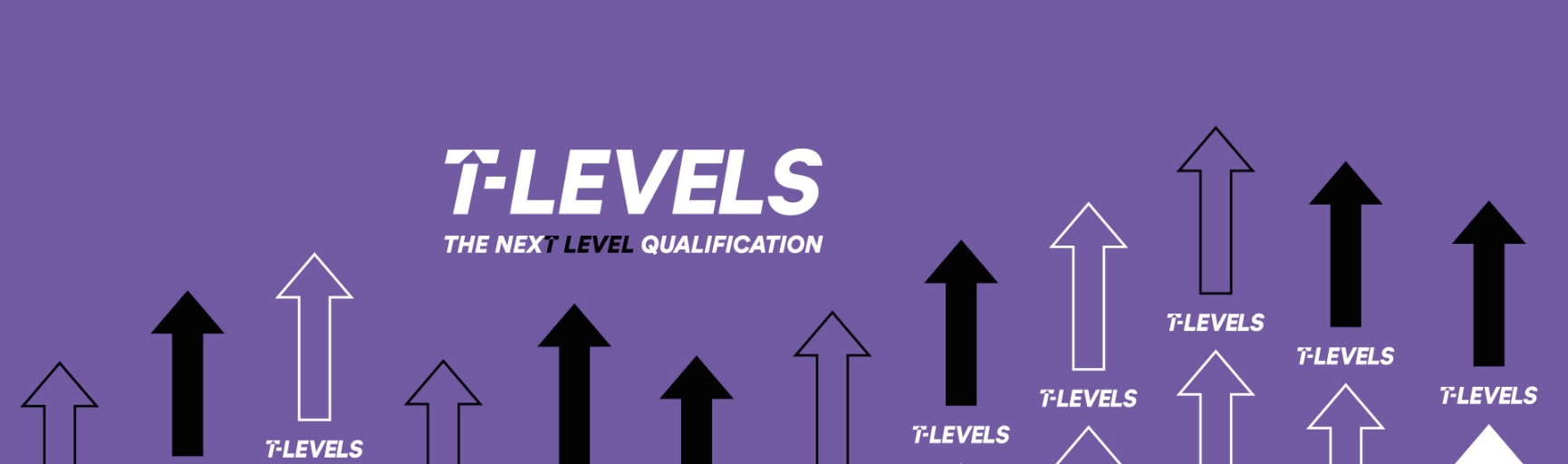 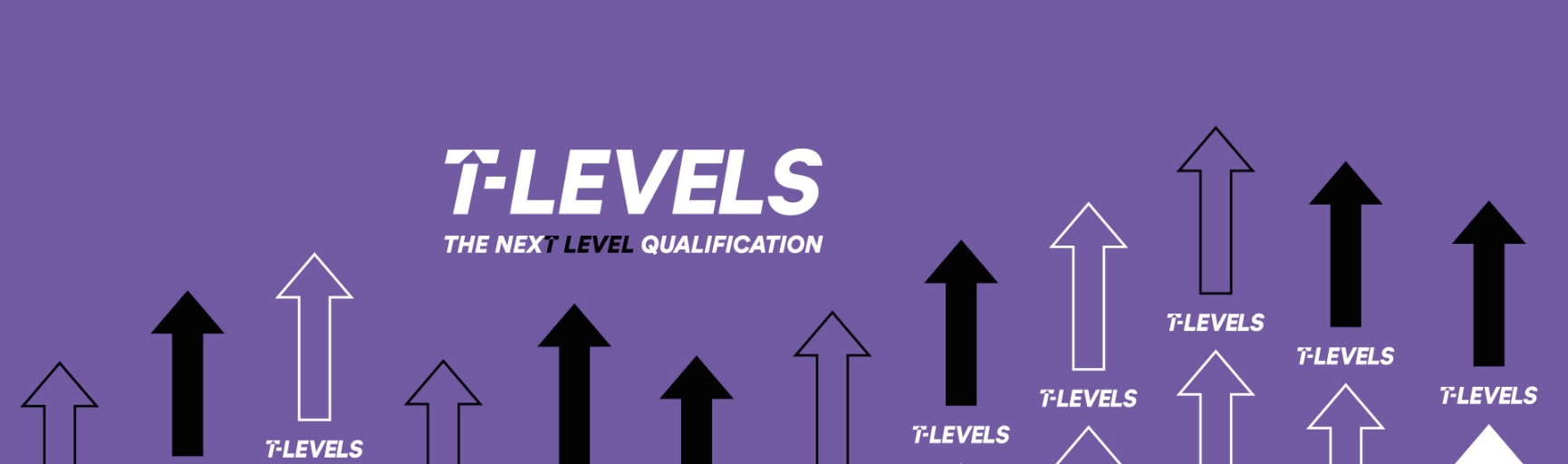 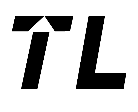 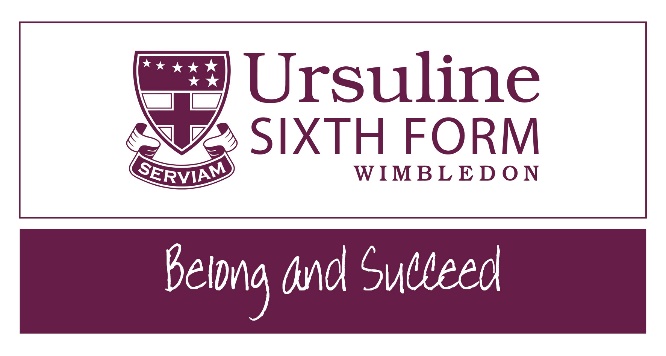 OUR SIXTH FORM T LEVEL OFFER
BUSINESS
DIGITAL
HEALTH
SCIENCE
Supporting Adult Nursing
Exam board: NCFE
Entry requirements: five subjects at Grade 5 including English and Maths at Grade 4
Laboratory Science
Exam board: NCFE
Five GCSEs to at least grade 5 (or  equivalent) including Science
(Combined or Triple). You must also have at least a grade 4 in Maths, English GCSE.
Production, Design and Development
Exam board: Pearson
Entry requirements: five subjects at Grade 5 including English and Maths at Grade 4
Business and Management Administration
Exam board: City & Guilds
Entry requirements: five subjects at Grade 5 including English and Maths at Grade 4
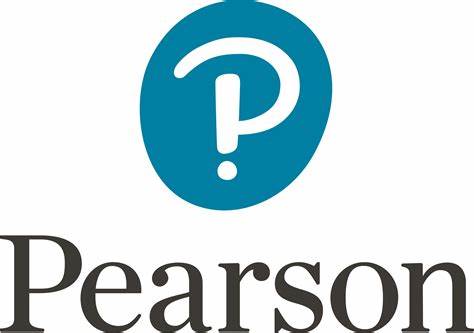 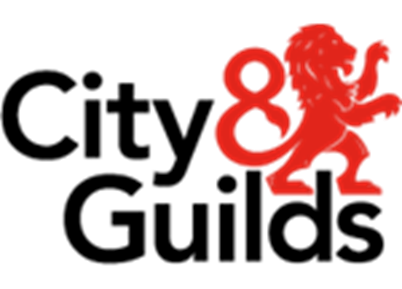 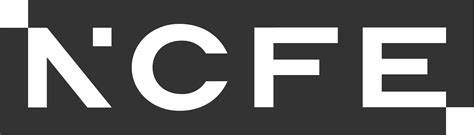 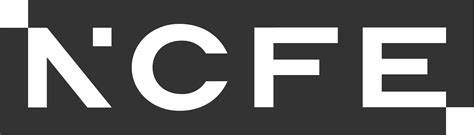 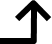 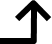 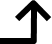 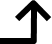 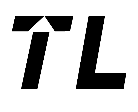 Consider a T Level if…
You want to be ahead of your peers and stand out from the crowd to employers

You enjoy academic study but want to also gain practical work experience
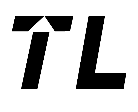 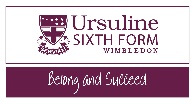 Key Differences between T Level and A Level
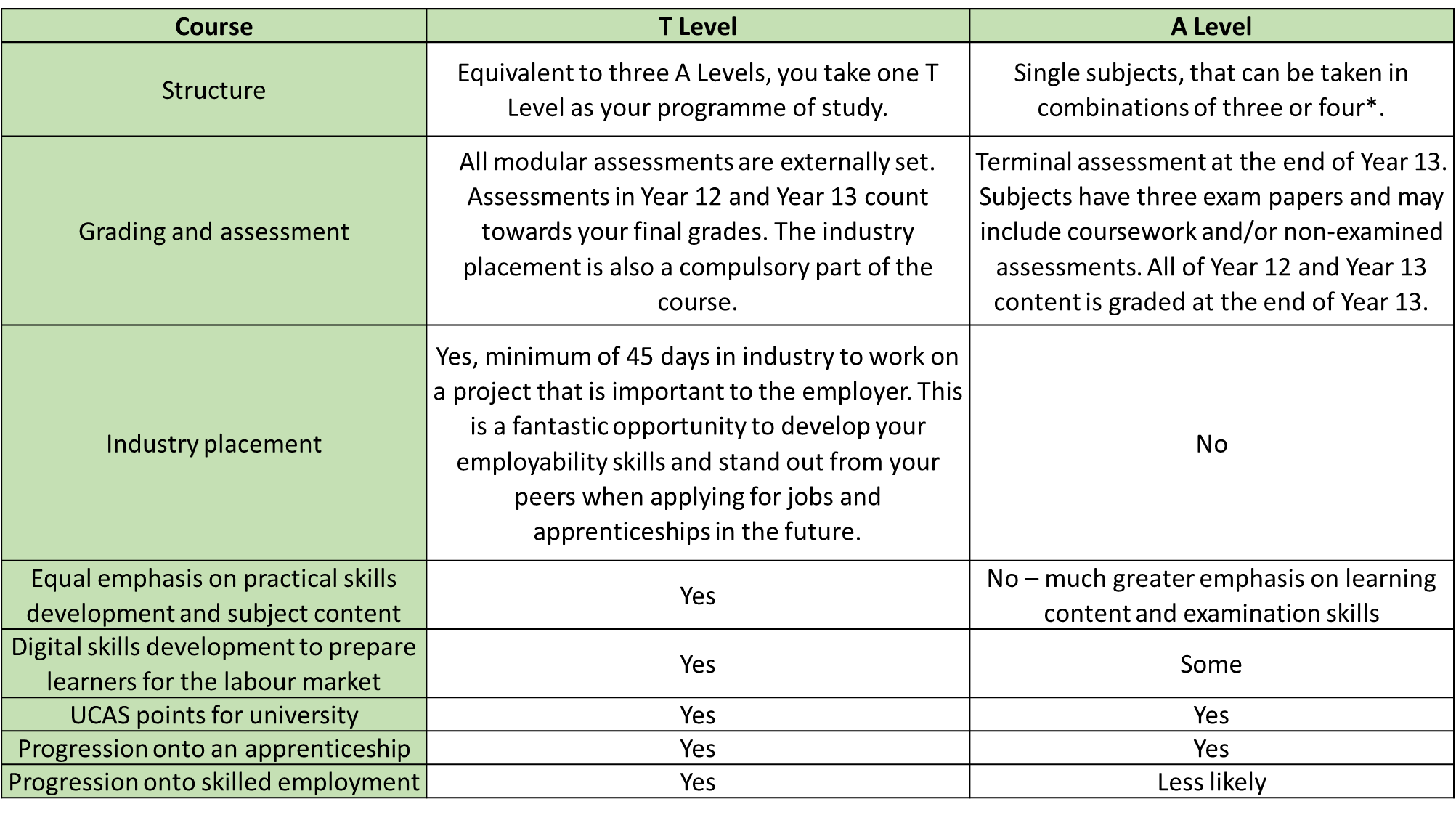 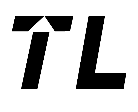 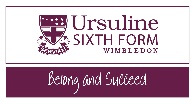 UCAS Tariff Comparison
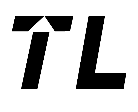 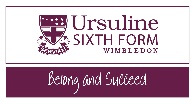 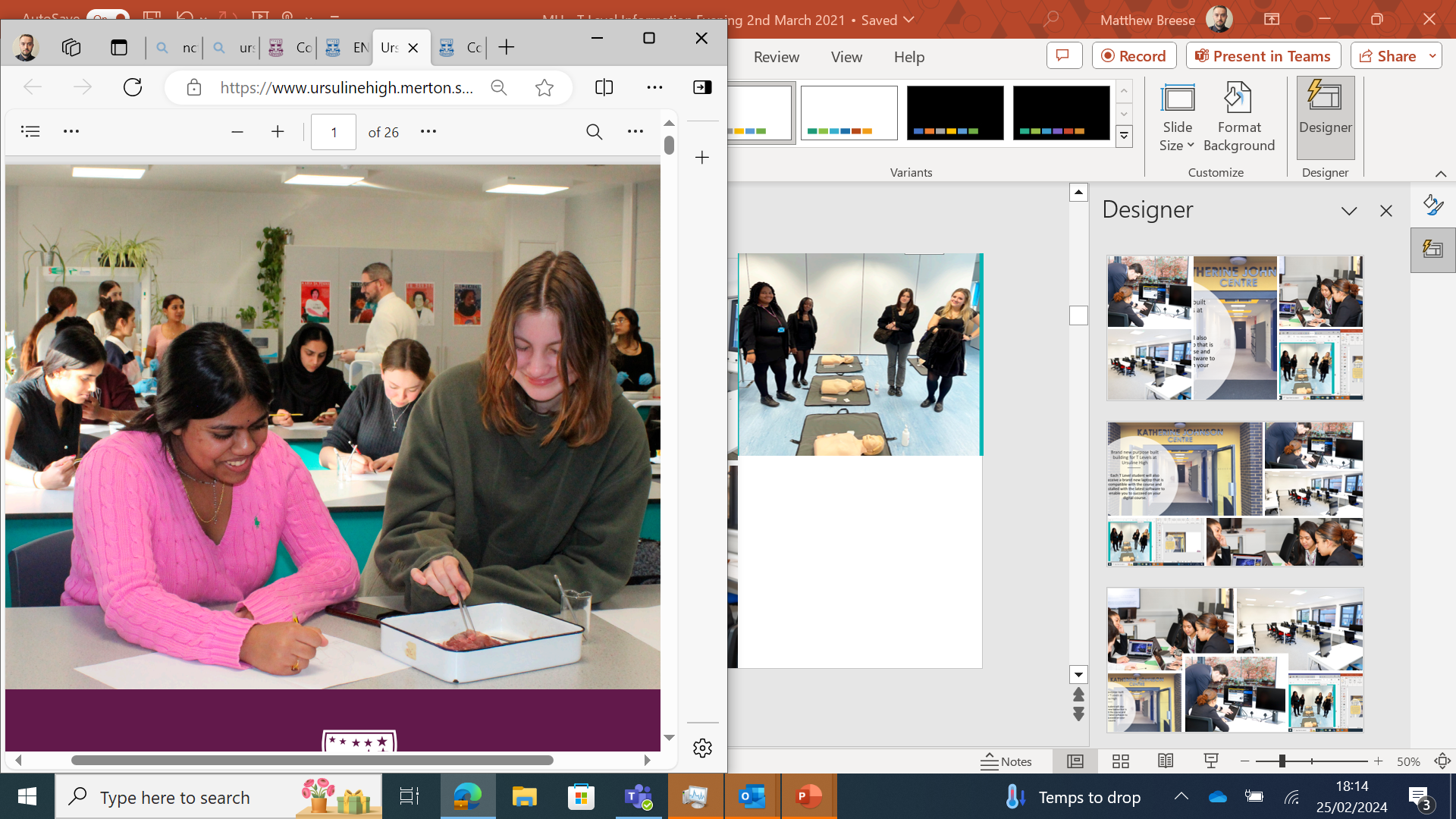 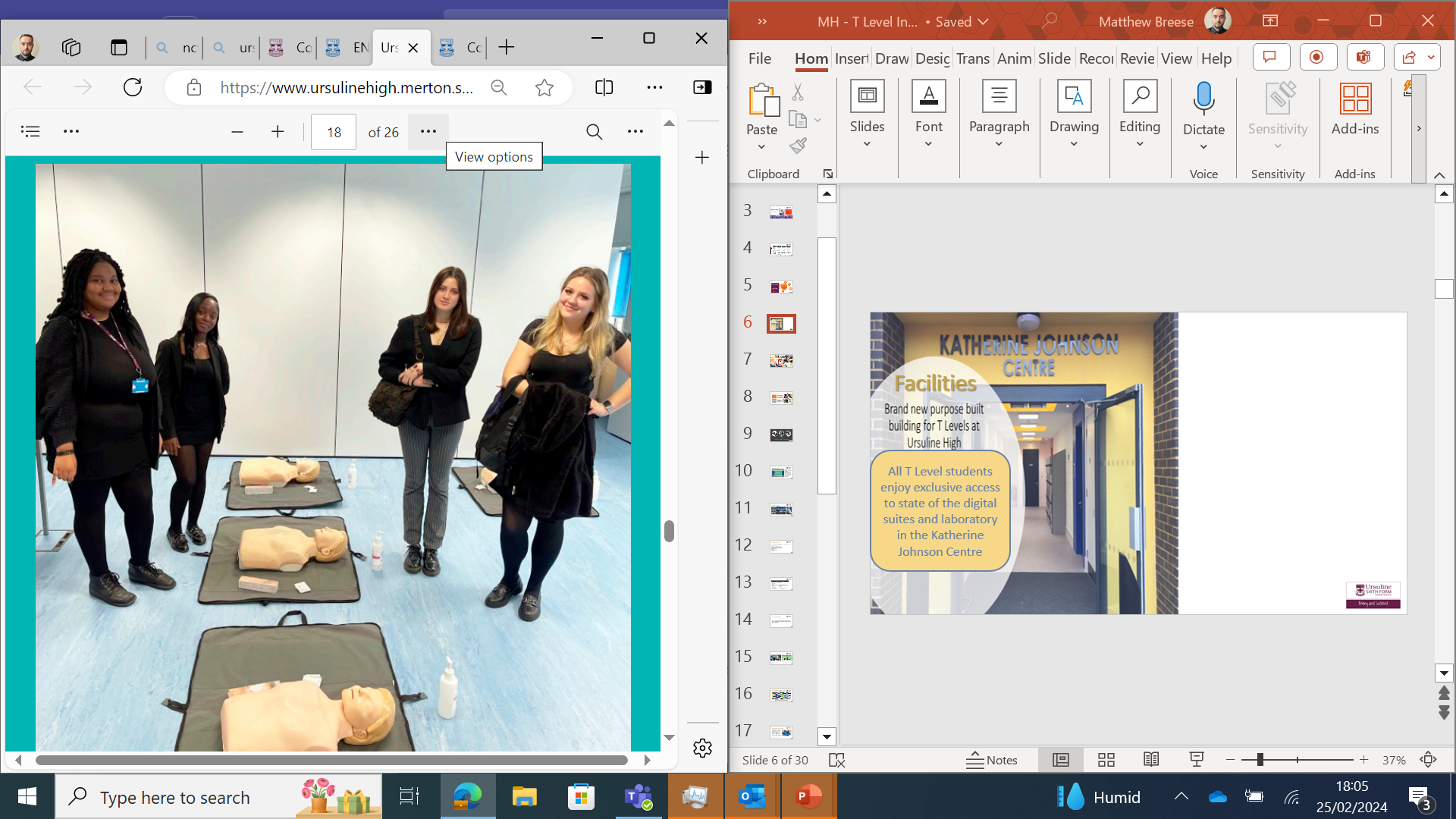 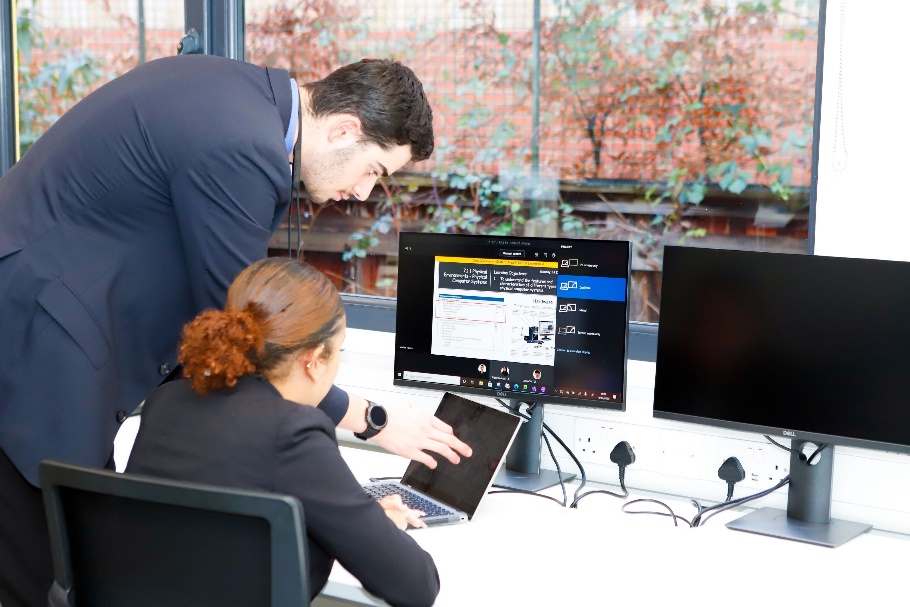 Facilities
All T Level students enjoy exclusive access to brand new purpose built facilities: the Katherine Johnson Centre and St. Annes Centre
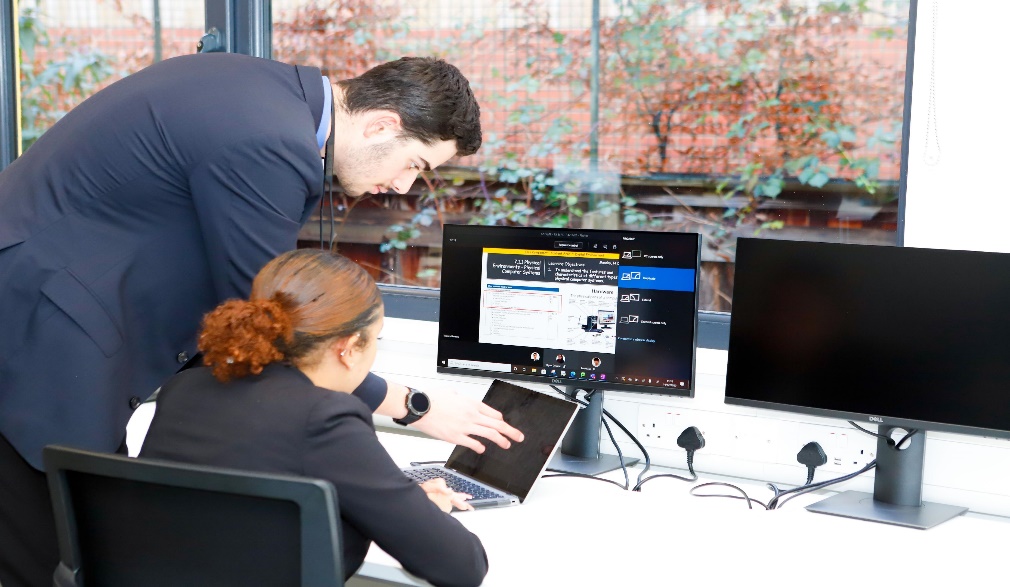 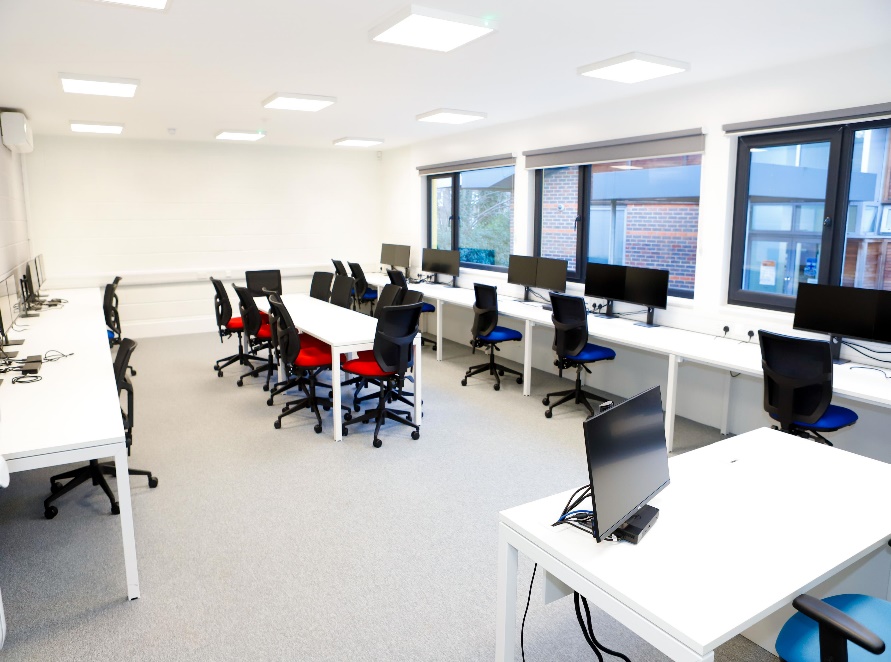 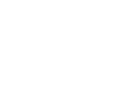 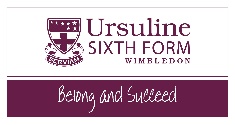 Mr Breese
Head of T-Level Faculty and Laboratory Science
Matthew.breese@ursulinehigh.merton.sch.uk  
Ms Bhayat
Head of T-Level (Digital Production, Design & Development)
Halima.Bhayat@ursulinehigh.merton.sch.uk
Mr Gibson
Head of T-Level (Business)
Jeremy.Gibson@ursulinehigh.merton.sch.uk
Ms Taylor
Head of T-Level (Health)
Gerladine.Taylor@ursulinehigh.merton.sch.uk
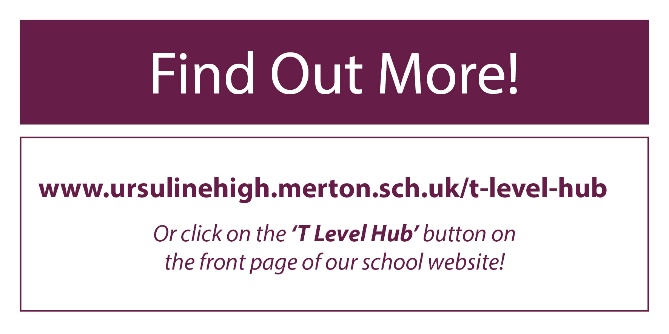 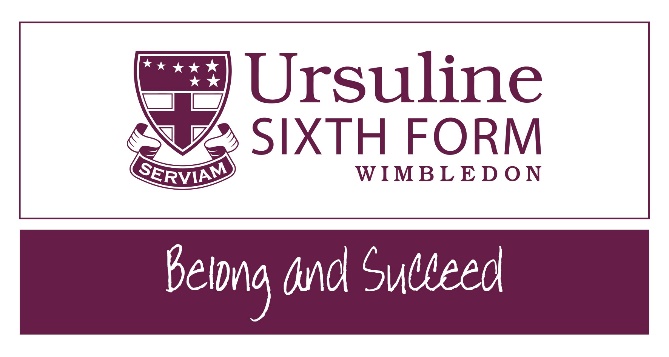 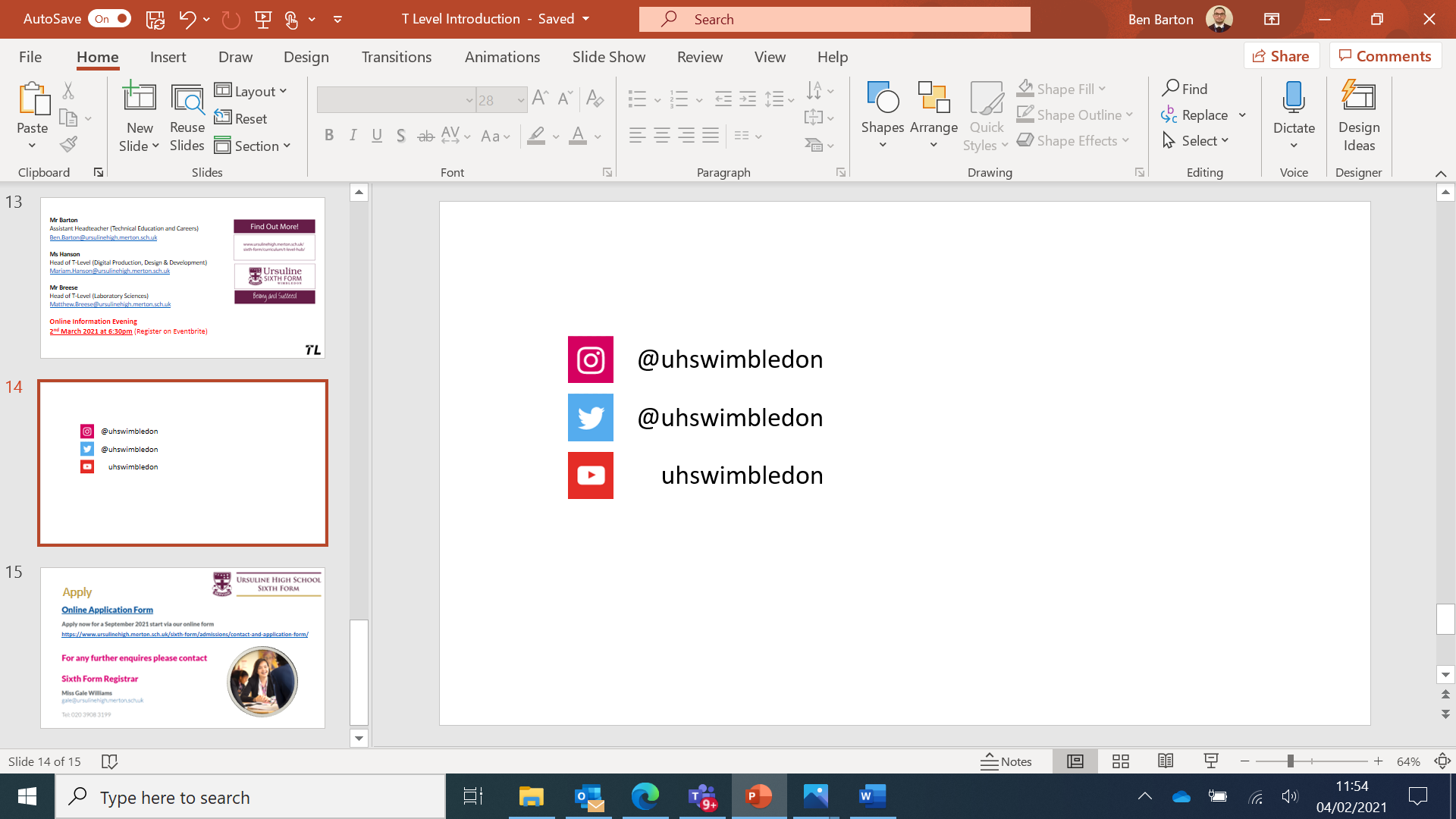 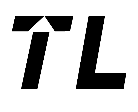 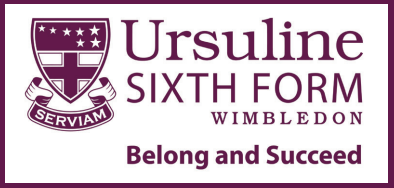 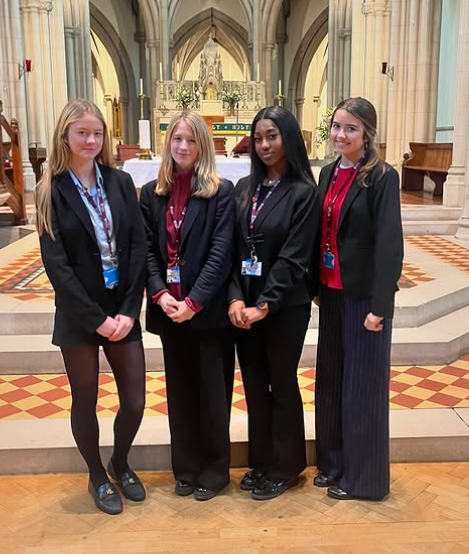 Gabriella

Joint Head Girl
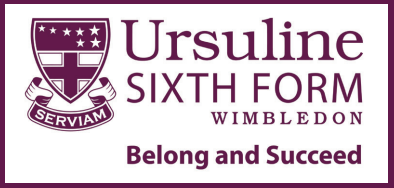 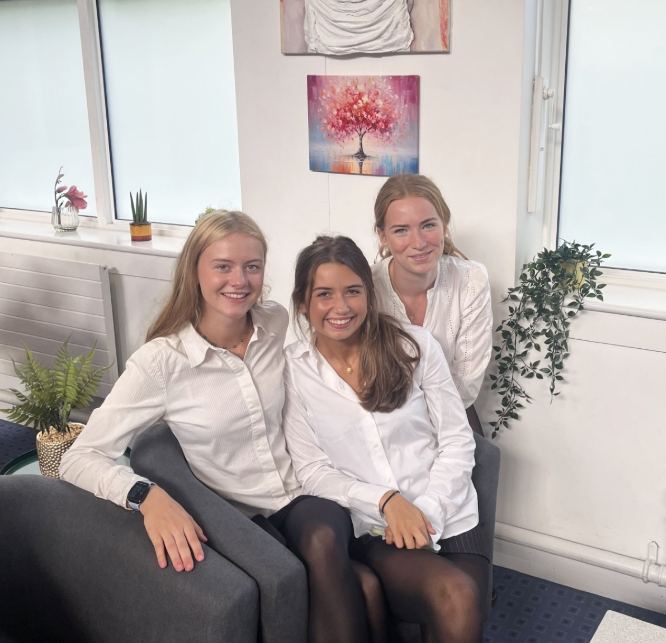 My Experience as a Student in the Ursuline Sixth Form
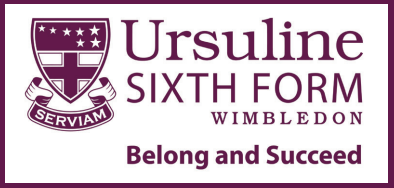 What’s it like being a student in the Ursuline 6th Form?
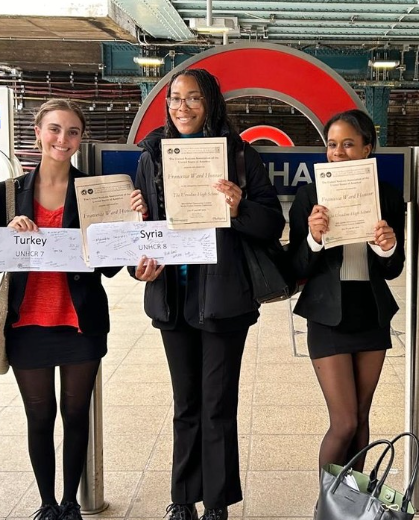 A loyal and supportive community
Independence and autonomy
Academic excellence
A place where you feel you belong
Fun, friendships, and memories
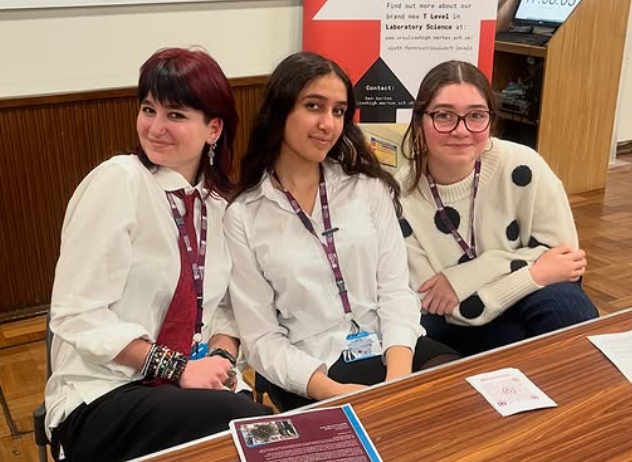 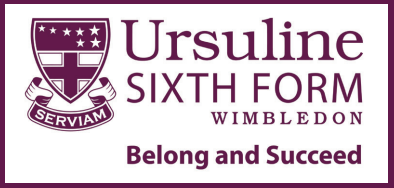 Values of our sixth form
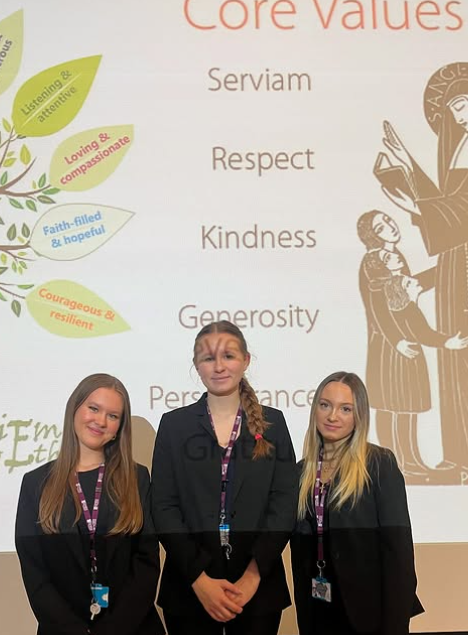 Saint Angela Merici: “Do what you have to do with love and charity, then let God take over.”

Respect for all, regardless of age, race, color, creed, or gender.

Promote social justice, equality, and the celebration of differences.

Build a community founded on kindness and perseverance.

Foster relationships based on trust, respect, and deep understanding.

As Ursuline Sixth Form students, we strive to embody these values in our daily lives.
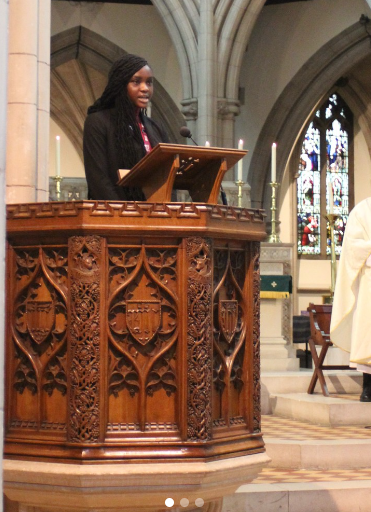 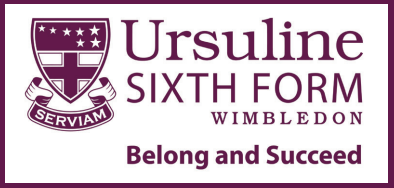 Scholarly Support Programmes - Oxbridge Programme
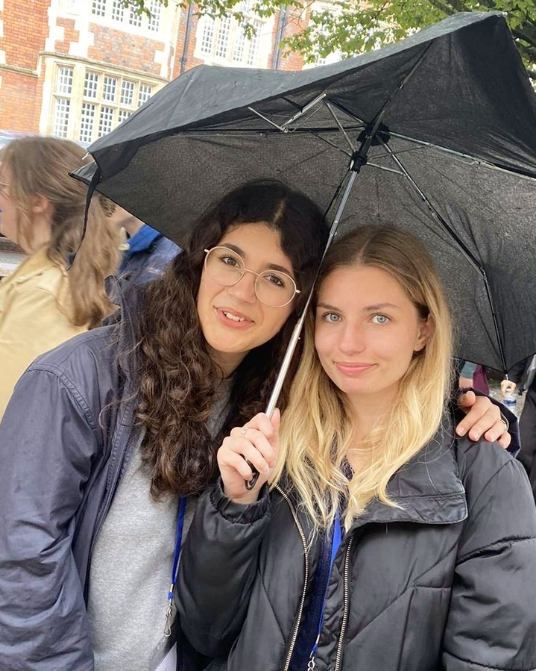 Support for Higher Education Applications

Dedicated staff (Ms Harrison) for course selection & research
University trips & guest speakers for informed decision-making
Super-curricular activities to deepen subject knowledge
Entrance exam support (MAT, BMAT, TSA, CAAT, SAT, PAT, STEP)
Application preparation, including admission tests & interviews
Mock interviews with professionals in your field
Specialised pre-assessment preparation (e.g., classes at King’s College)
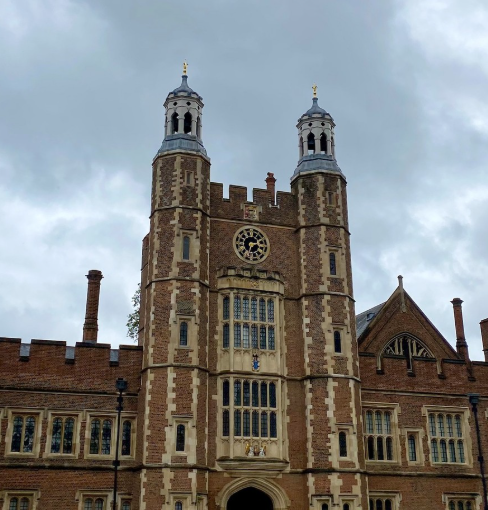 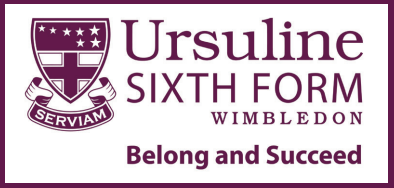 PSHE Programme
Weekly PSHE Sessions
Each week, we engage in PSHE sessions with our tutors, covering age-appropriate topics that prepare us for life beyond Sixth Form.
Our discussions centre around three key themes:
Health and Wellbeing
Sex and Relationships
Living in the Wider World
We explore topics relevant to our own experiences, ensuring meaningful discussions. Additionally, guest speakers, including our alumnae like Grace (see picture), enrich our learning with real-world insights.
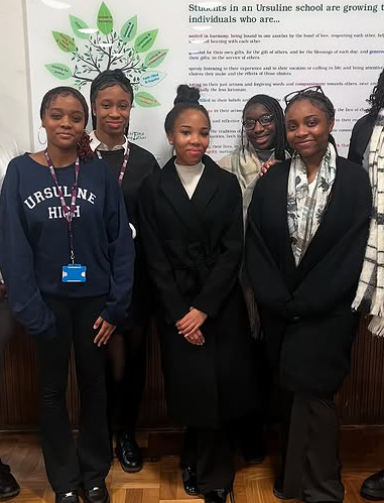 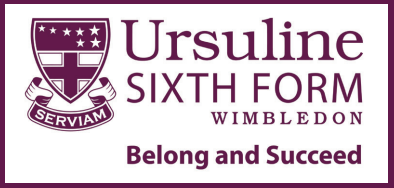 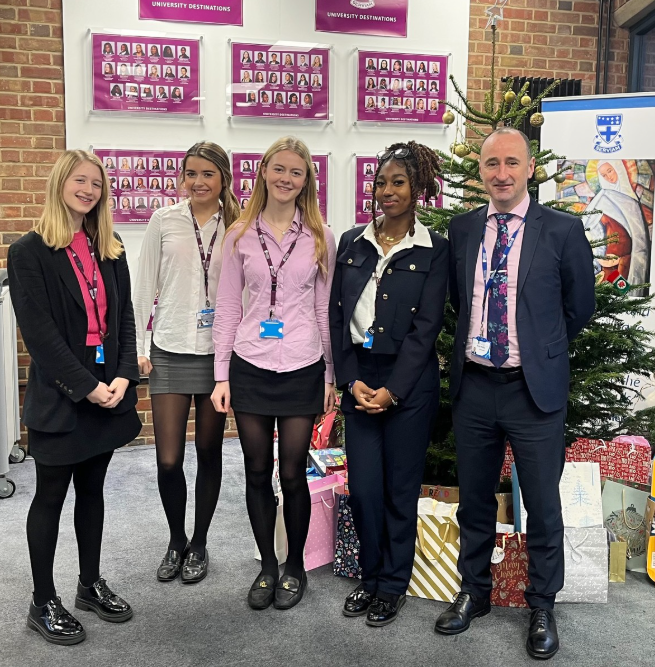 Sarena

Joint Head Girl
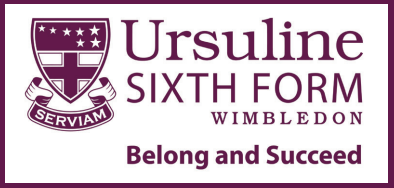 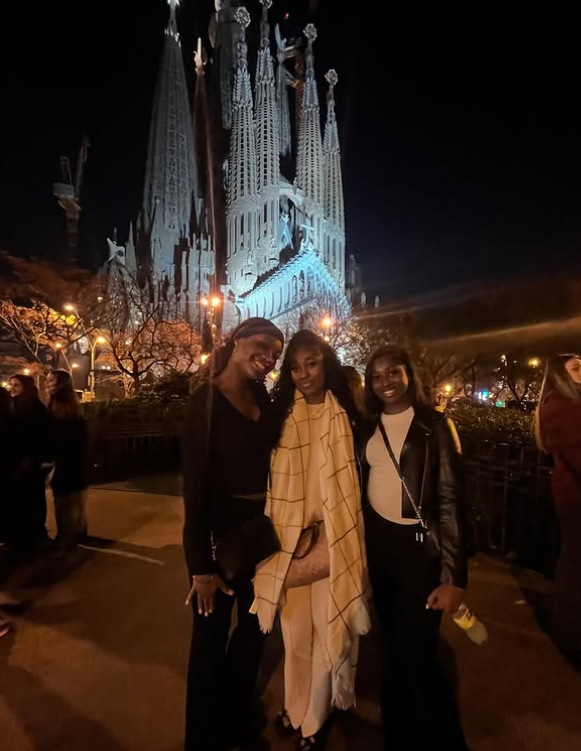 My Experience as a Student in the Ursuline Sixth Form
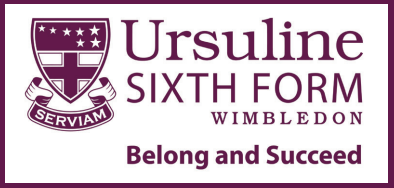 Enrichment
How it Works:Every student participates in at least one enrichment activity, scheduled within the school day during the autumn and spring terms.
Benefits:
Develop skills, experience, and opportunities
Strengthen CVs and UCAS applications
Maintain balance between academics and personal growth
Choosing an Activity:
Wide range of options to suit interests and goals
20 options across four key areas:Service, Sport & Music, Business & Leadership, and Academic Enrichment
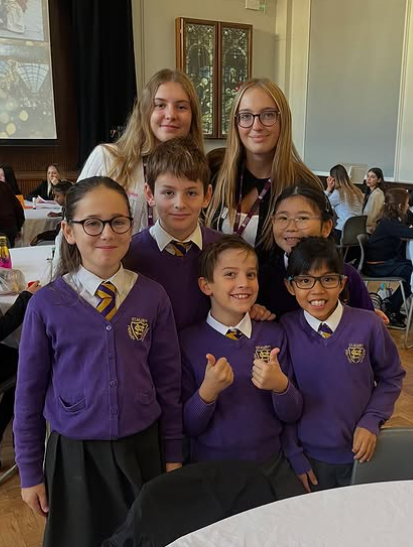 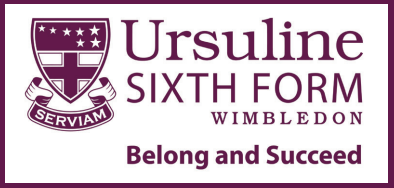 Enrichment
SERVICE
Working Primary Schools: Sacred Heart Primary School, St John Fisher, St Teresa’s, or Ursuline Prep 
Imagineering with KCS and a local primary
Working in Perseid- a school for children with autism 
Working in a day centre for the homeless 
Helping in a local food bank


SPORT 
Join the football or netball teams
Help with running various sports clubs for younger years 
Duke of Edinburgh Programme
MUSIC 
Join the Sixth Form Choir with our Music teacher Mr Ching 


BUSINESS AND LEADERSHIP 
Covent Garden Business Challenge- work with primary school students to create a business idea that can be sold at Covent Garden Apple Market 
Guardian Young Reporters Scheme- contribute monthly to the Guardian online paper
Conference planning and leadership
School Trips - including a foreign trip for Year 12 students
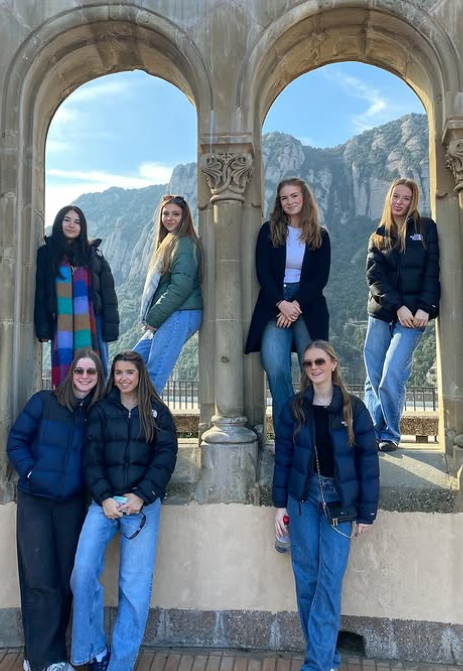 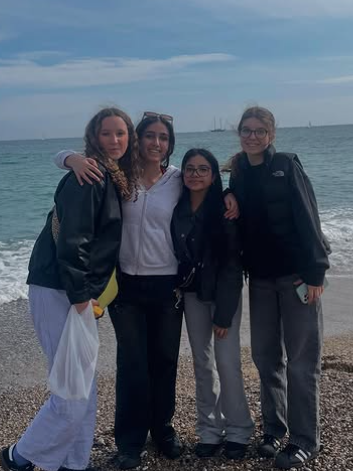 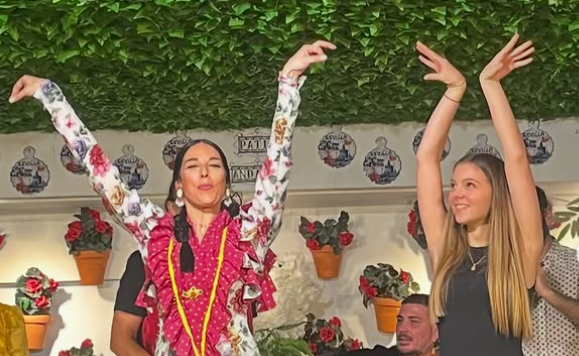 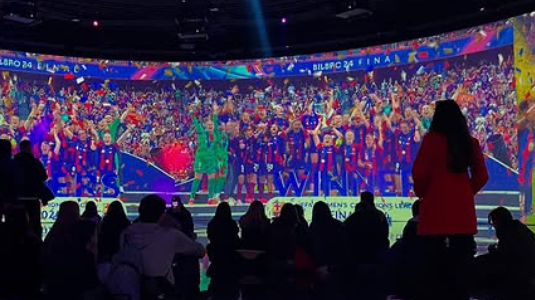 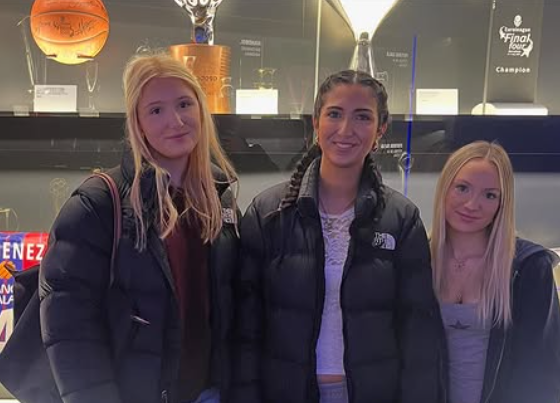 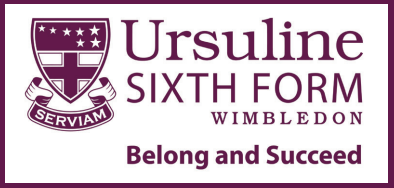 Sixth Form Careers & University Support
Dedicated KS5 Careers Advisor providing personalised guidance
Guest speakers from universities offering insights and advice
Exposure to university life, including student finance and campus experiences
Comprehensive university application support
Apprenticeship programme presentations for alternative career pathways
Detailed information on universities and course options
Personal statement guidance to strengthen applications
Work shadowing support to gain real-world experience
University trips
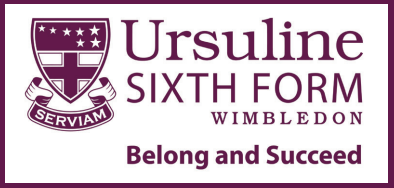 Thank you!
For further information, please contact:

Didier Adam
Deputy Headteacher and Head of Sixth Form
Didier.adam@ursulinehigh.merton.sch.uk

Brendan Ryan
Assistant Headteacher for Sixth Form
Brendan.ryan@ursulinehigh.merton.sch.uk

Mr Breese
Head of T Levels
Matthew.breese@ursulinehigh.merton.sch.uk